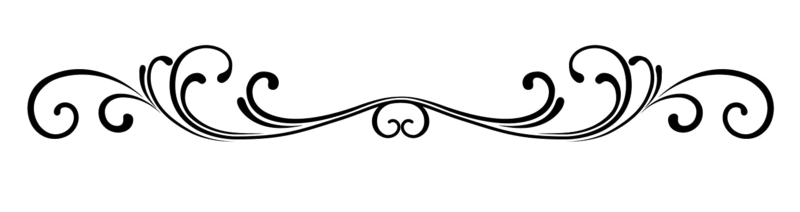 Experience the arts 
@ the Northwest Arts Center
What are you doing this Spring and Summer?
Register Now and keep the Learning Going!
Children’s Pottery Studio  -Experience the joys of clay creations!   
       110811	 6Y-11Y	10-11:30am		Sat	Apr 22-Jun 24	
110808	 6Y-11Y 	4-5:30pm		Thu	Apr 20-Jun 8
Move Over Mozart/Piano Classes : Learn to play familiar tunes on the piano, read music, and basic music theory for a lifetime of musical enjoyment. Ages 3 yrs – 12 years  Most classes offered T or TH afternoons.
Young Rembrandts :Fashion Drawing
      114236 	 5Y–12Y          9:00am-10:30am	  Sat 	 Apr 22- Jun 17 
Young Rembrandts:  Pastel Drawing:   Animals of Africa
       117348     5Y-12Y           11:00am-1:00pm                  Sat	April 22-Jun 17
Creative Kids After-School Program- Save your Space:  Register Now for fall 2017
 Enhance your child’s creativity!  Children explore a variety of mixed media and three dimensional arts & crafts including pottery, pastel, watercolor, paper collage and even culinary arts.
        111230	       2nd-7th Graders              12:30-3:00pm               	Wednesdays  	
       New Teen Programs
Teen Clay Club-Draw, paint, model and construct with clay hand building & pottery wheel.
        117889	       13-19Y	                        4:00-5:30p            Wed 	May 3 – June 7   
Joe Blacks - Magic School Workshop-Learn illusions, stage skills, magic, and juggling.
      117893	       12-16 Y	                       3:00 – 5:00pm        Fri	May 12
BusinessKids –An innovative program for entrepreneur children.
         info@businesskidsusa.com or (425)284-9165.
      I am an Artist Class 
      111303	        4Y-6Y	                        4:00 – 6:00pm          	Mon	Apr 24-Jun 19     
FALL OPEN HOUSE: SEPTEMBER 13TH   WEDNESDAY  NOON – 2:00PM / 4:00-6:00PM
 Come see and sample the many programs offered at the Northwest Arts Center. Meet the teachers and get registered for afterschool programs and  other programs , including ones for adults and young children.
The Bellevue School District does not sponsor nor endorse this event and/or information, nor does the district assume responsibility for it. In consideration of the privilege to distribute materials, the Bellevue School District will be held harmless from any cause of action filed in any court or administrative tribunal arising out of the distribution of these materials, including costs, attorney’s fees and judgments or awards.
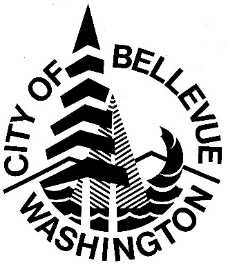 Northwest Arts Center
              Bellevue Parks & Community Services
See Summer Camp Listings on Back
9825 NE 24th Street, Bellevue WA  98004
425-452-4106 *  NWAC@bellevuewa.gov
To Register:  ParksReg.Bellevuewa.gov